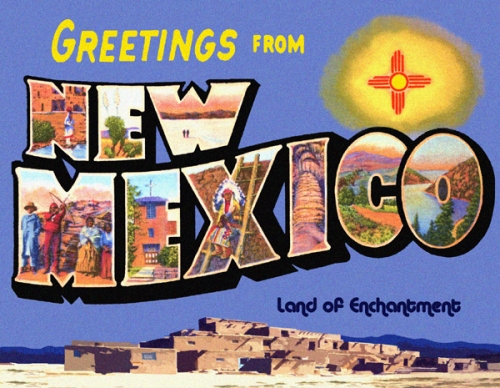 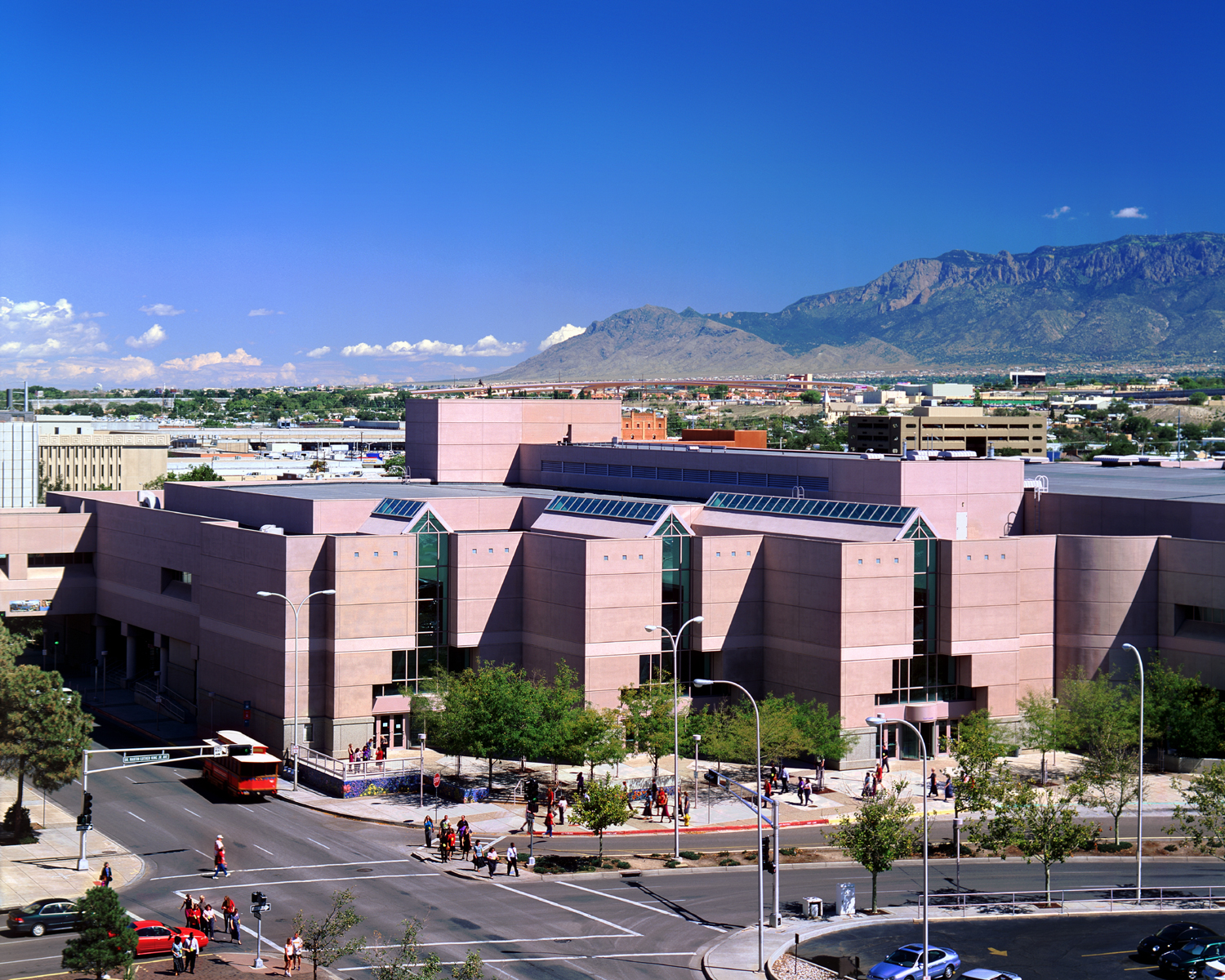 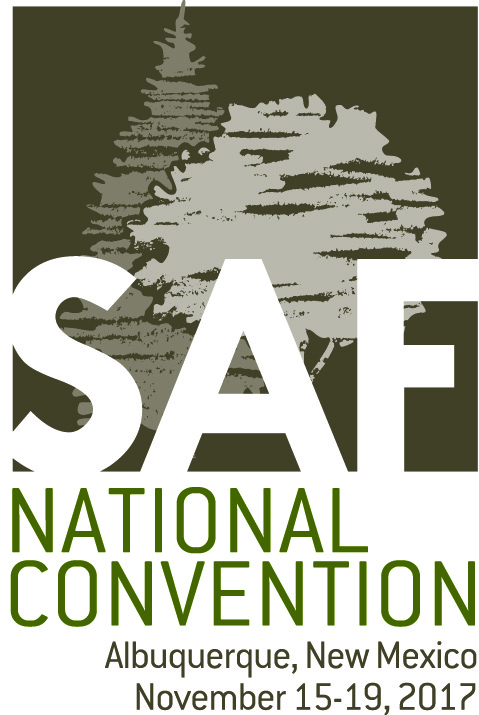 [Speaker Notes: 1a: Paul: Welcome to Albuquerque and the 2017 SAF National Convention.]
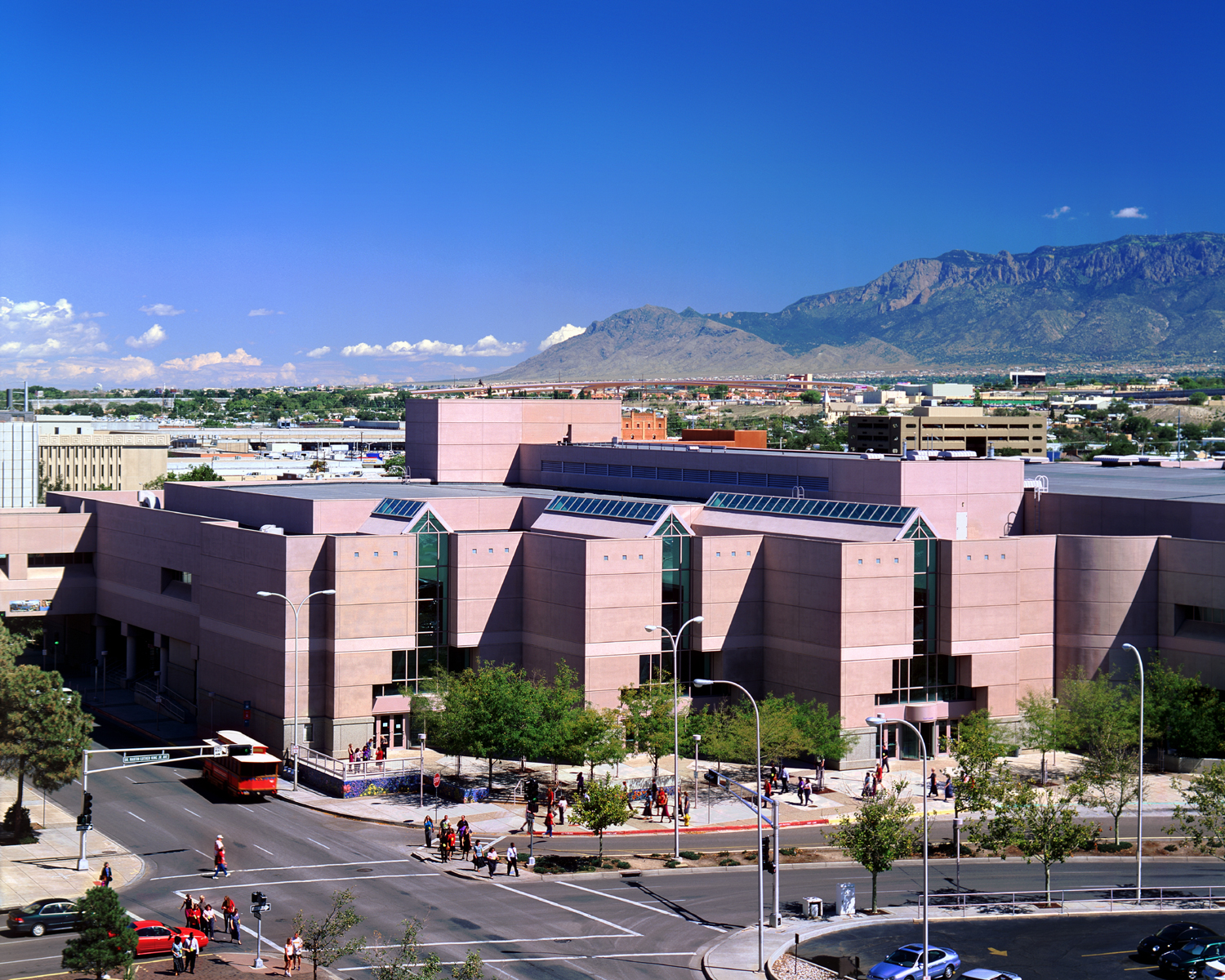 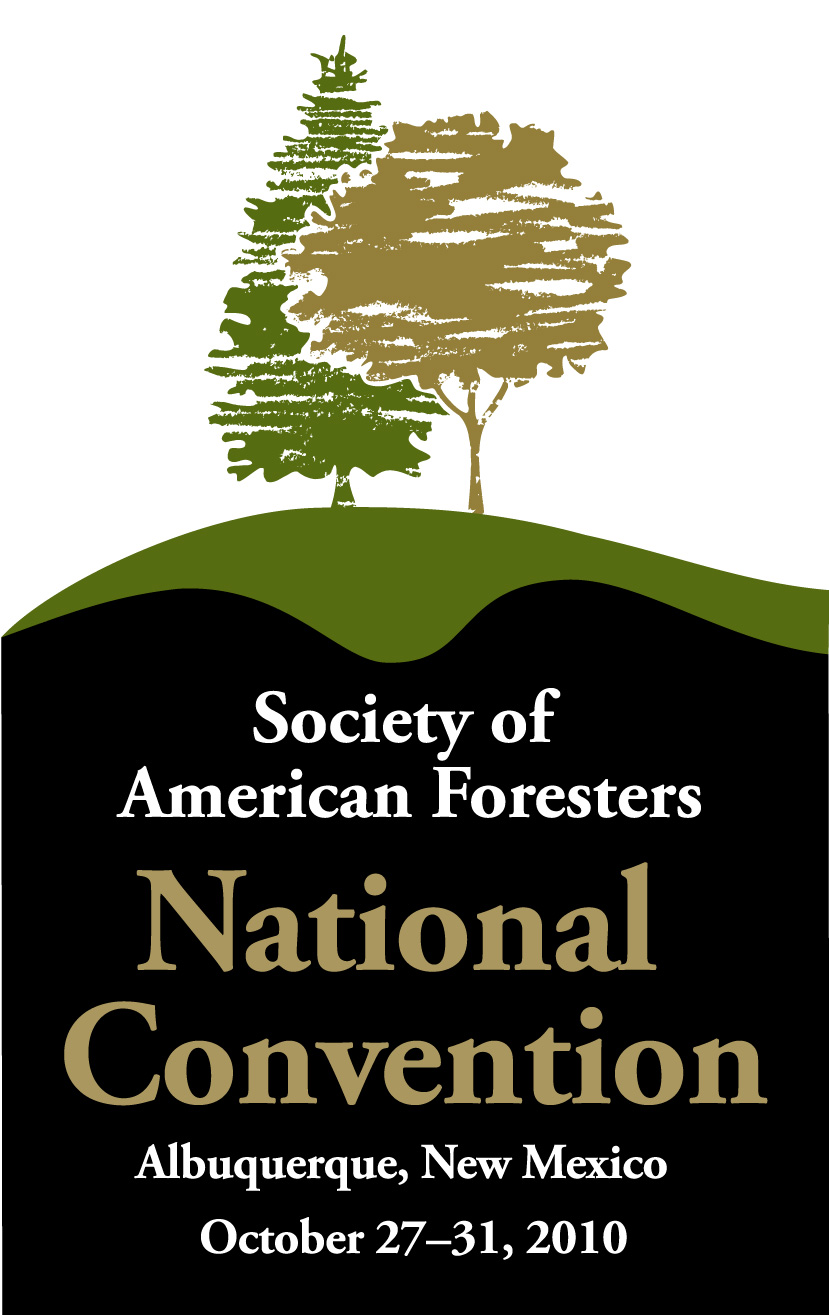 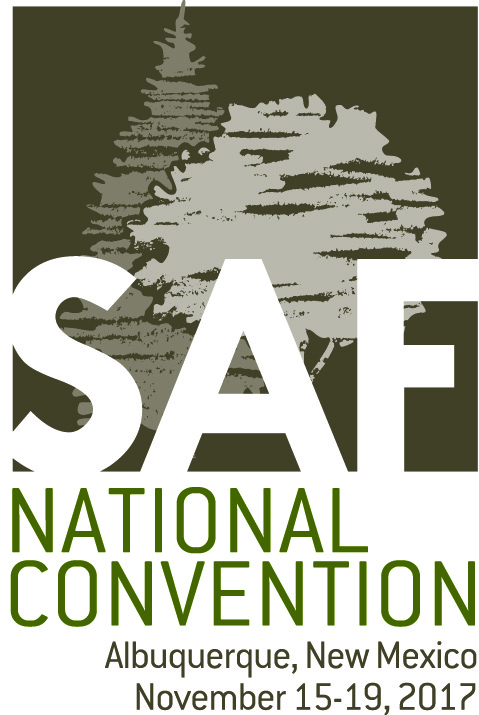 [Speaker Notes: 1b: Mary: If you were here at the 2010 SAF National Convention, then welcome back.]
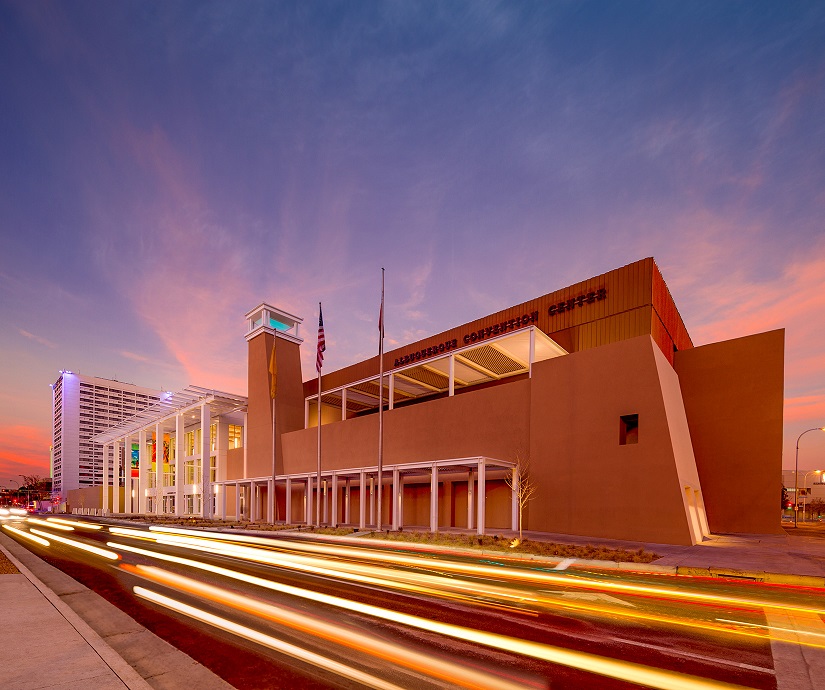 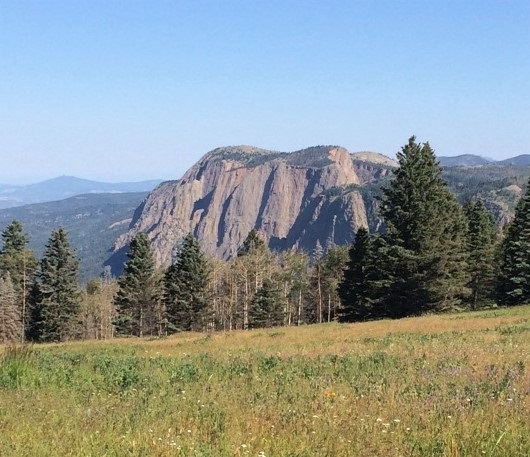 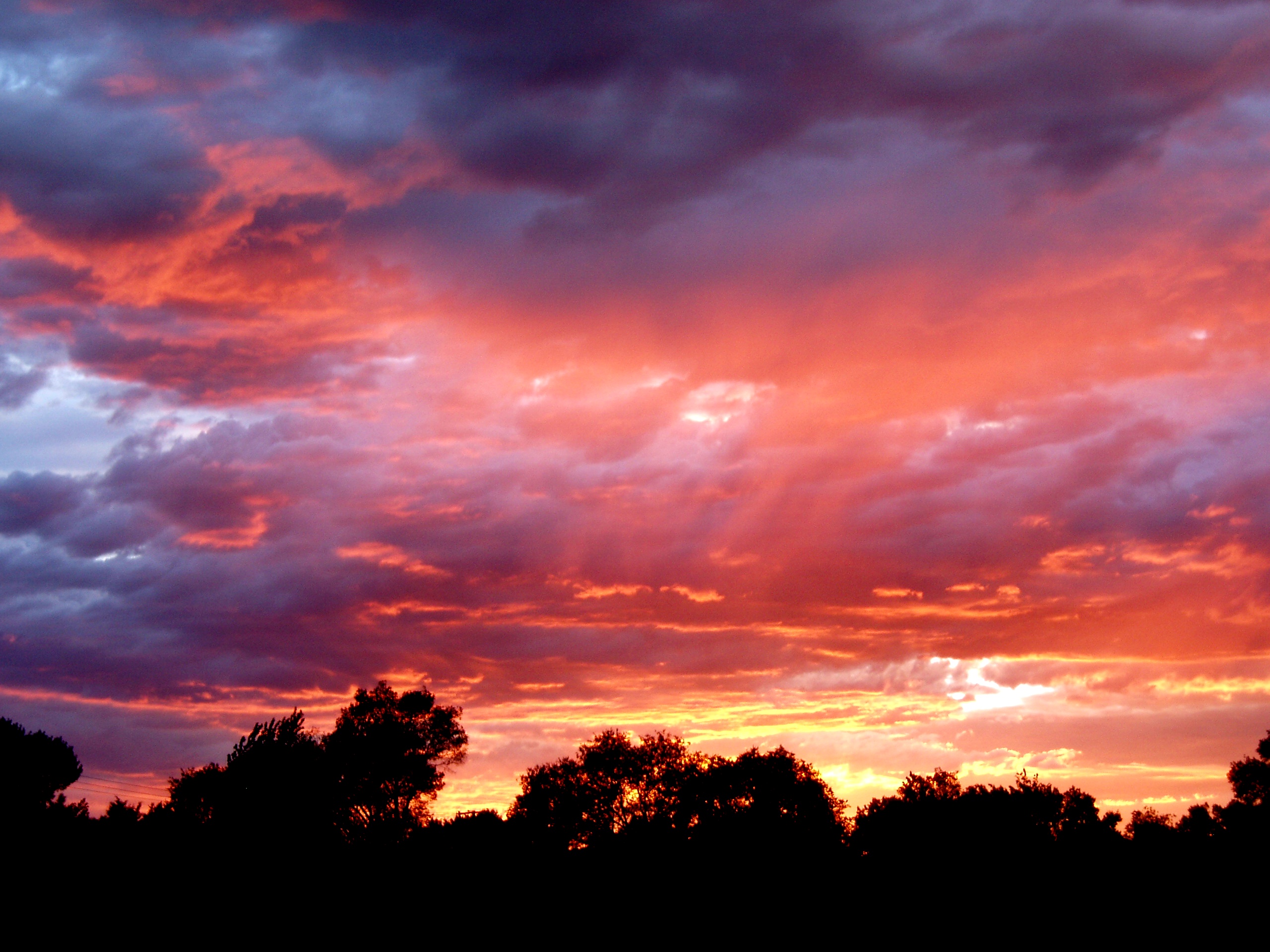 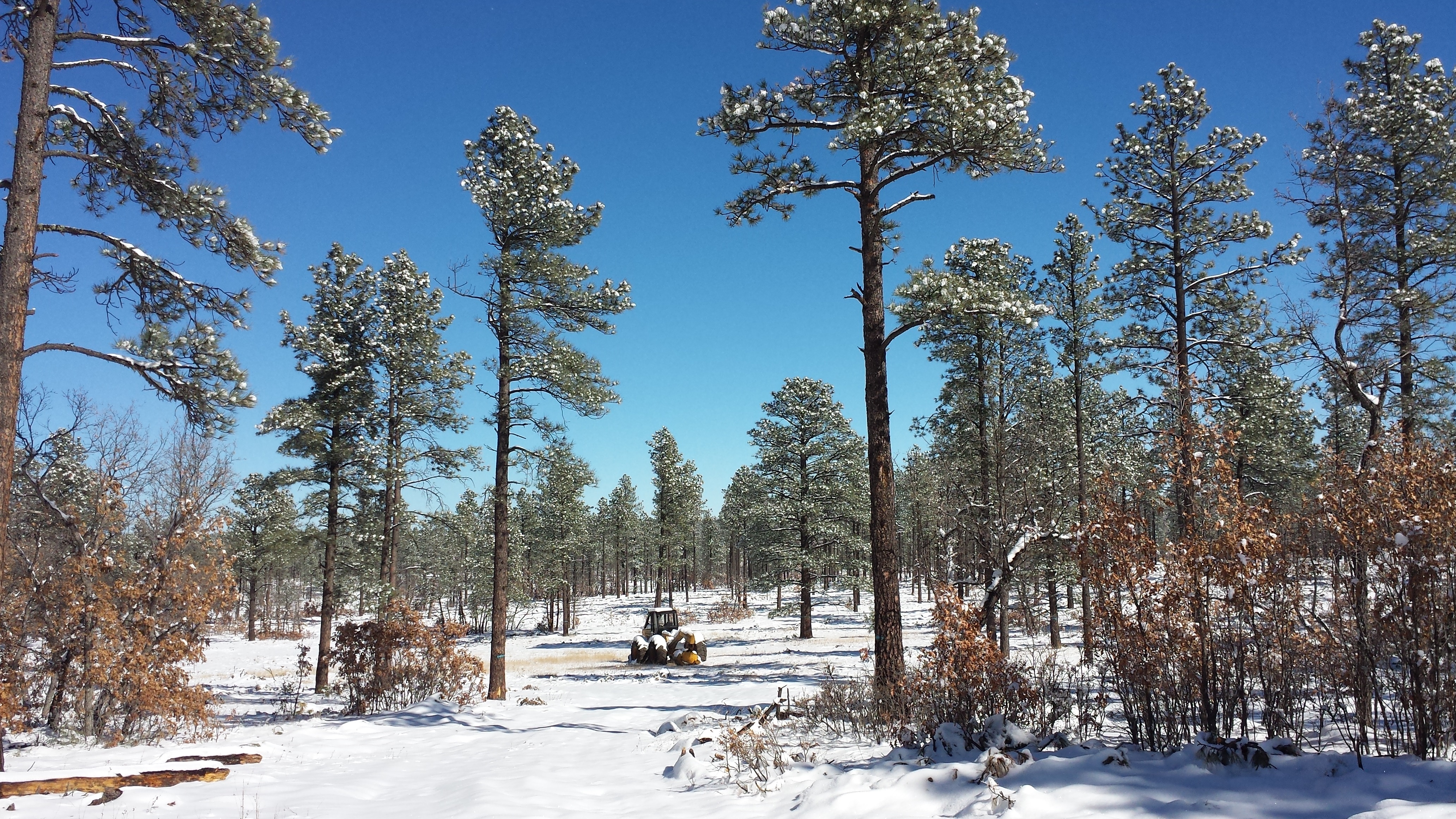 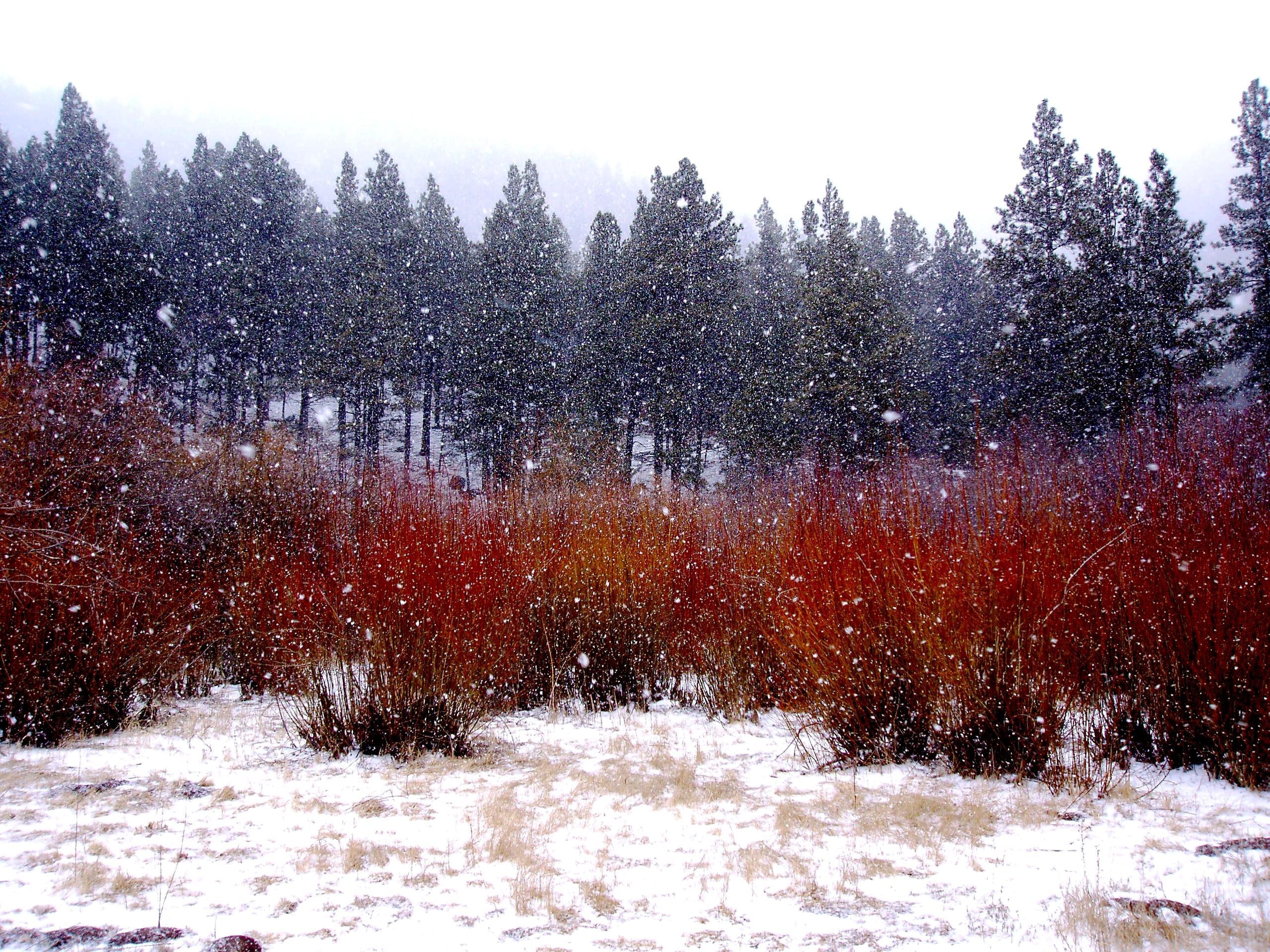 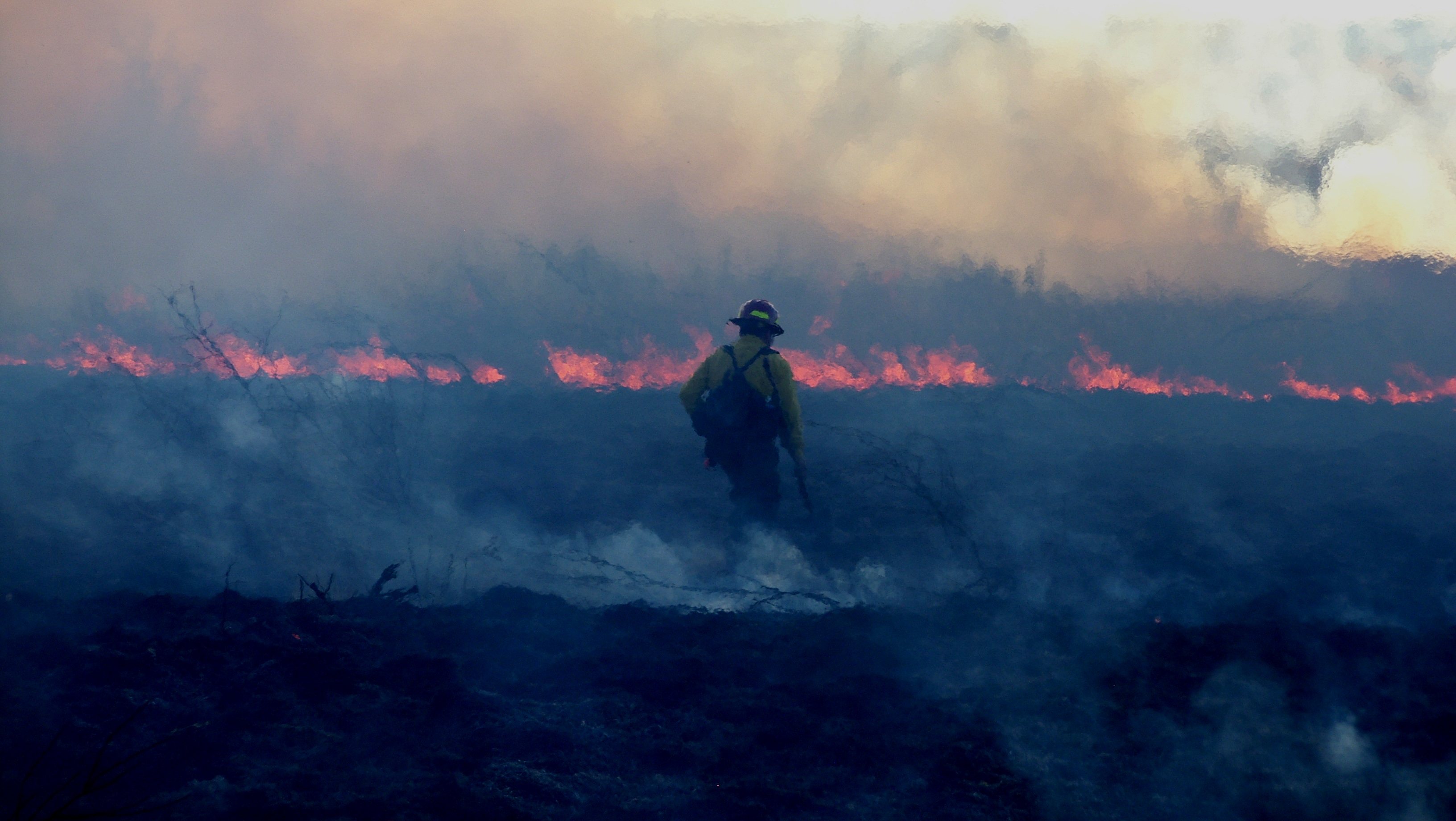 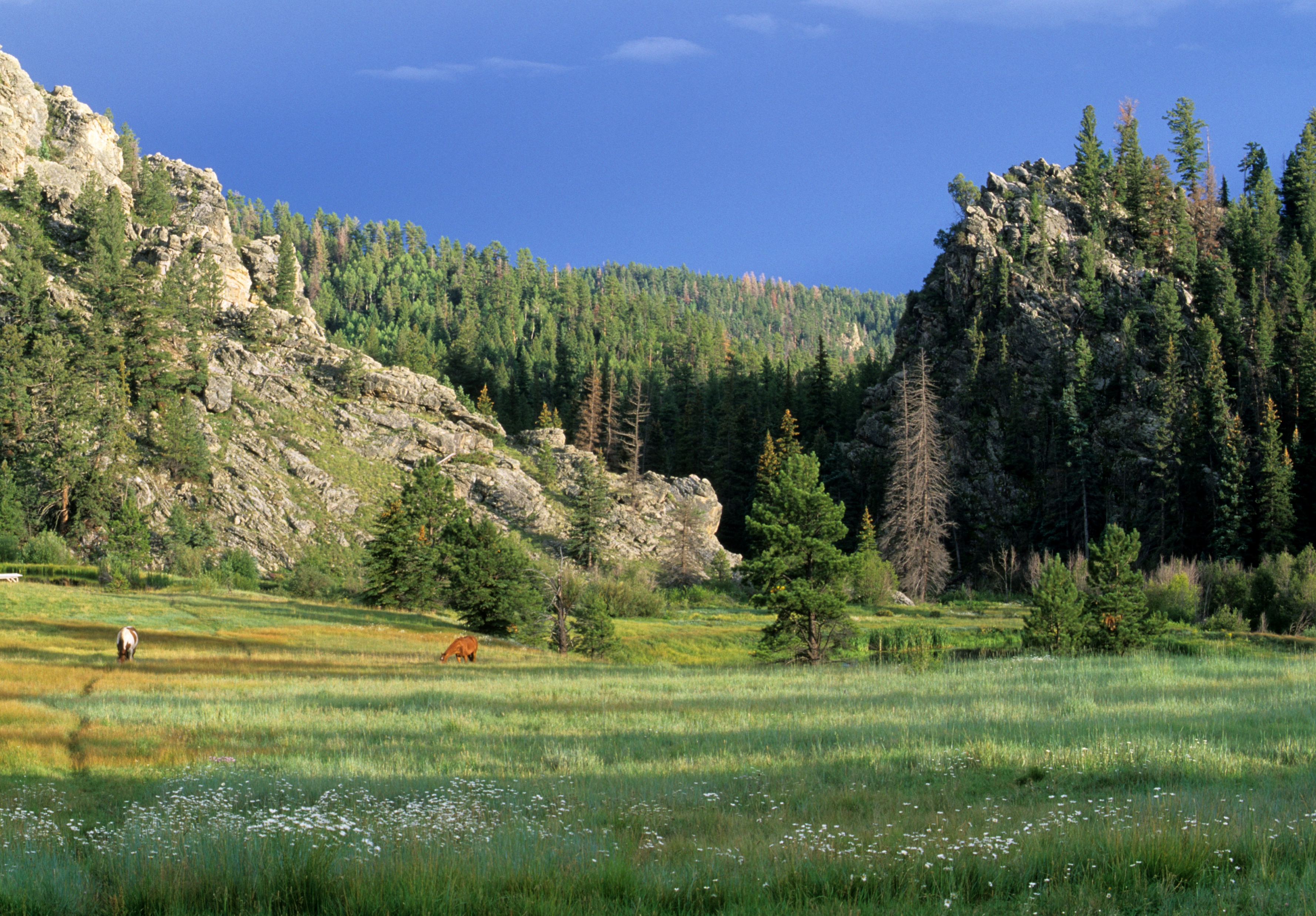 [Speaker Notes: 1c: Mary: We are honored and humbled by the opportunity to host this amazing gathering twice in the same decade – yet we think you will agree that these conventions are two very different events.]
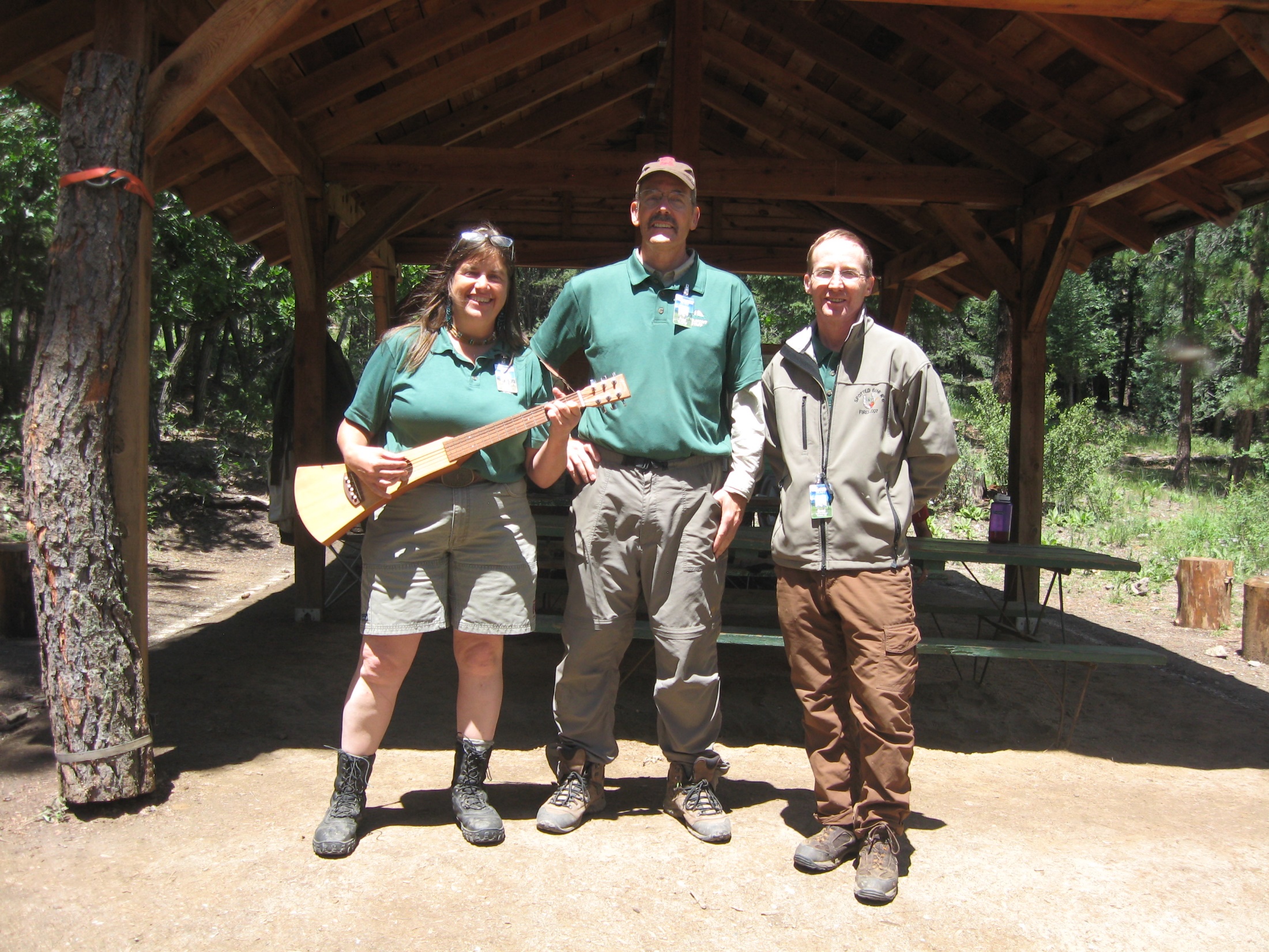 [Speaker Notes: 1d: Paul: This film should serve as short primer to truly help you fit in as a forester here in New Mexico and the Southwest.]
Mary: Here’s a web image I liked, and I made 
the background transparent.

Can you hunt down more images for this chile theme?
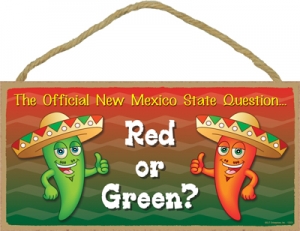 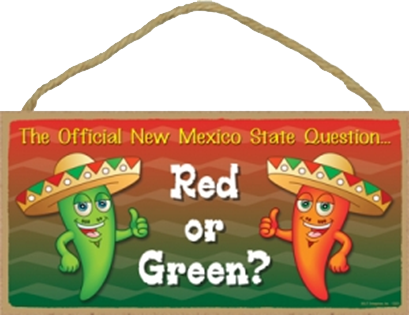 [Speaker Notes: 2a: Mary: 
First, you must eat. Our state question is “Red or Green” which refers to how you prefer your chile. 
We pretty much eat chile on everything.
If you are unsure, you pick a color, and say “on the side”
If you can’t make up your mind you can get both side by side by saying “Christmas, please.”
Foresters have usurped the state question as well to create a fire prevention message.]
Mary: Do you have a
Chihuahuan Desert photo?

Or these other forest ecosystem types?

We can “borrow” from the internet, of course,but we might as well start with photos of our own.

This pine and aspen forest shots are mine, and the sunset on Wheeler Peak (1983), true alpine.
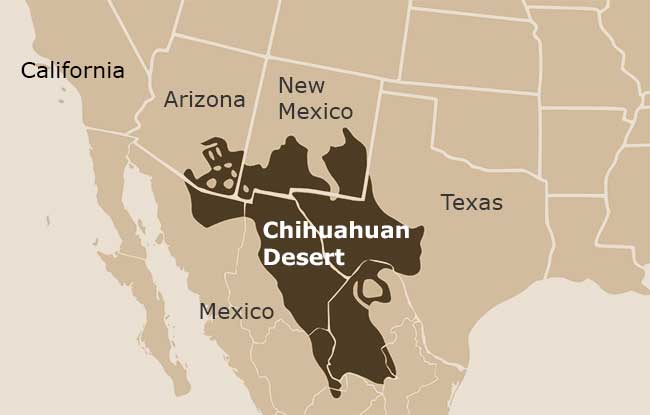 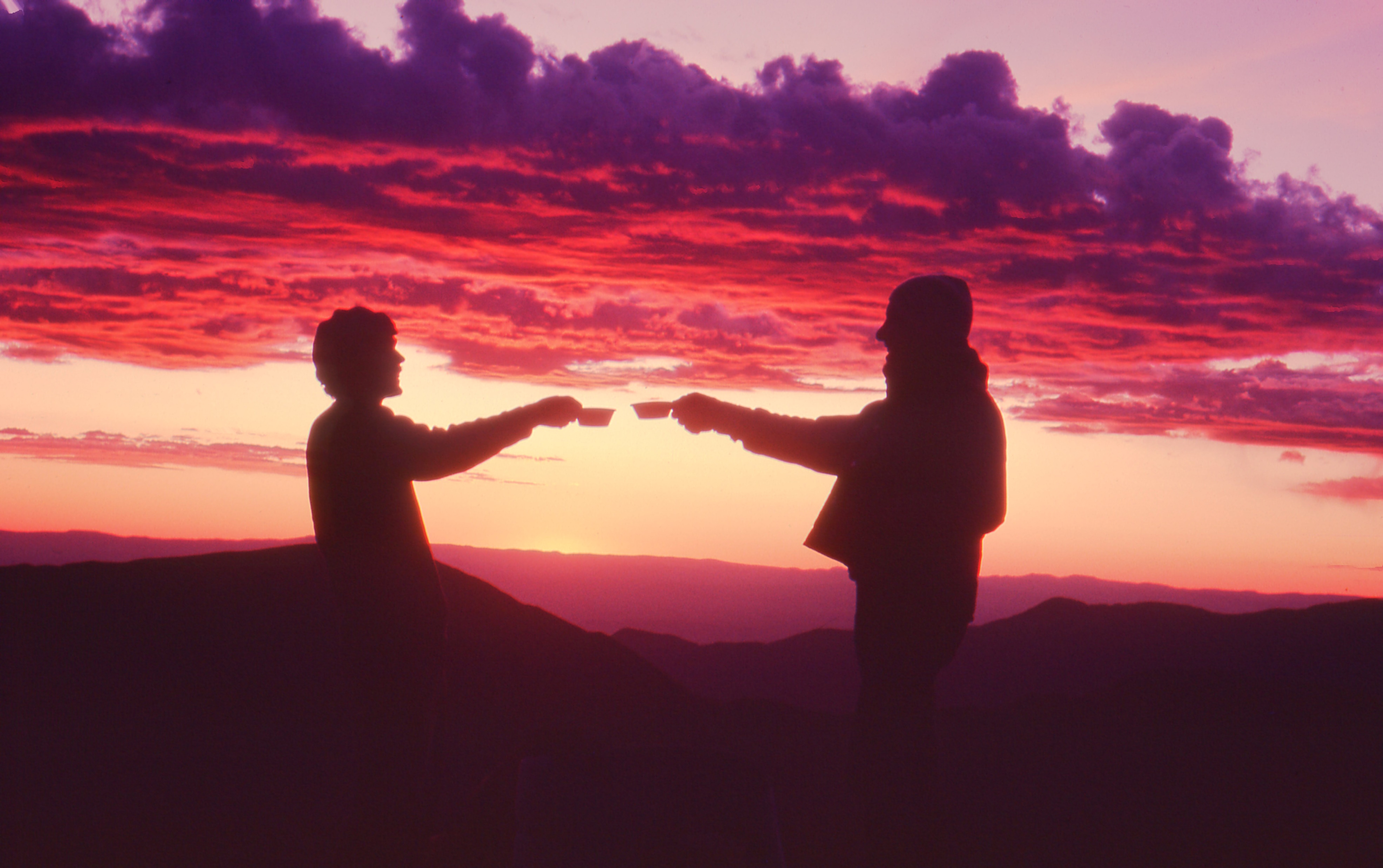 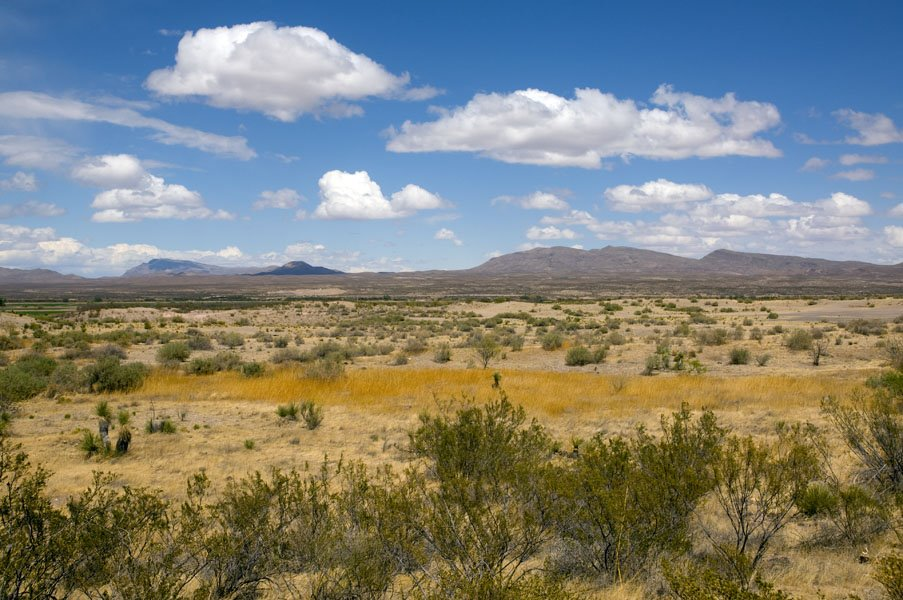 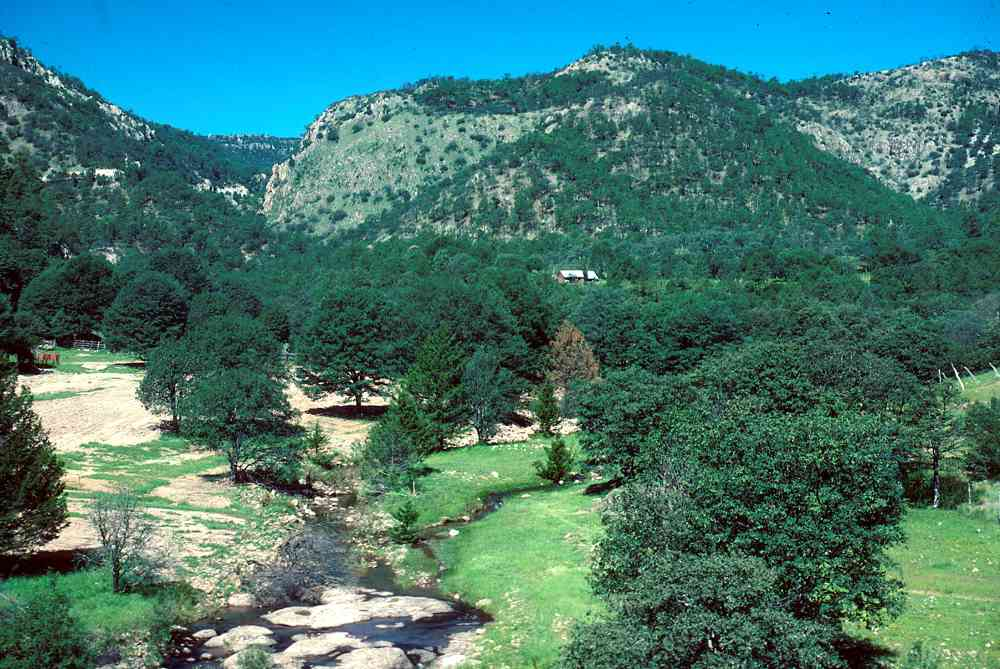 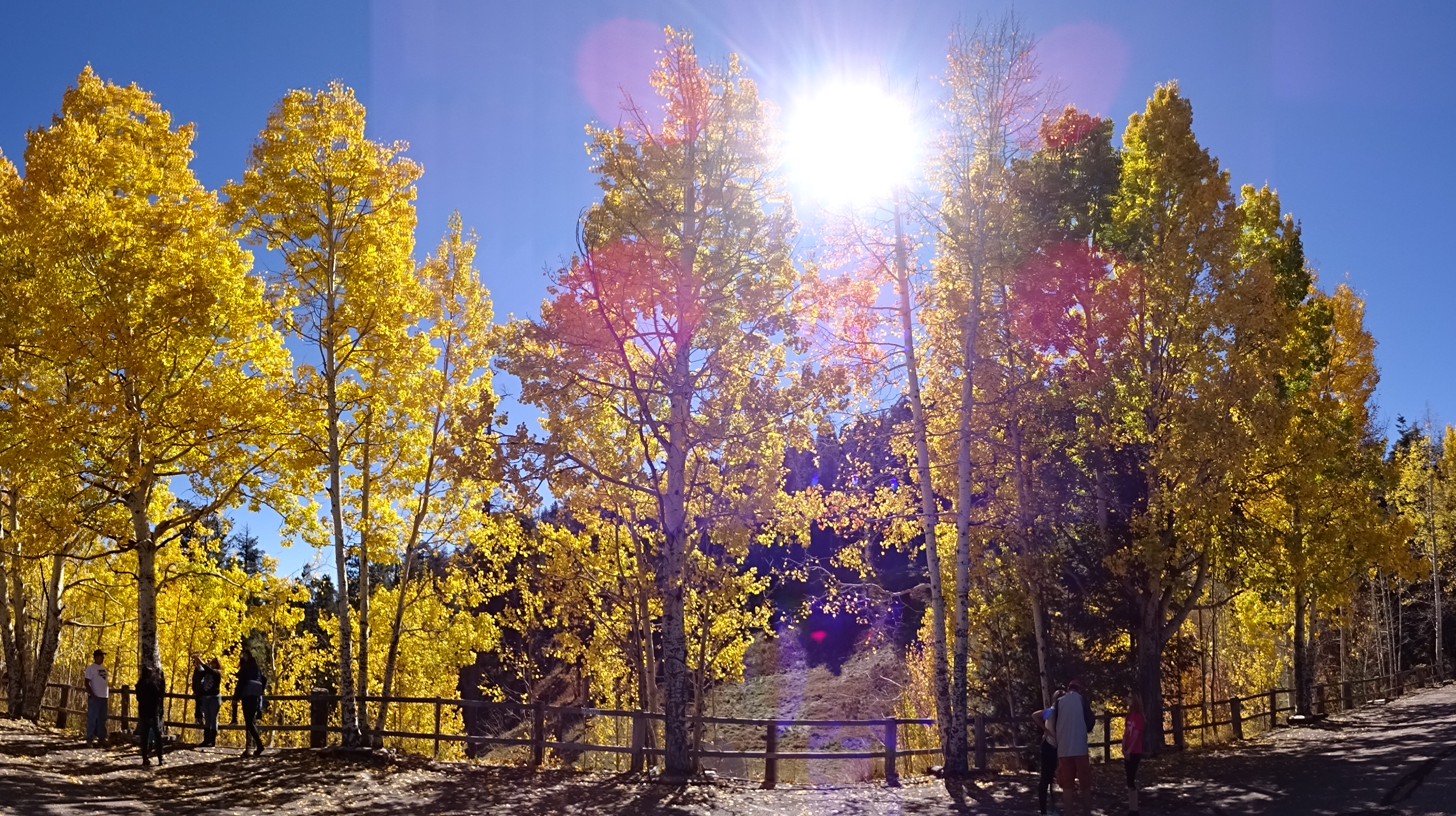 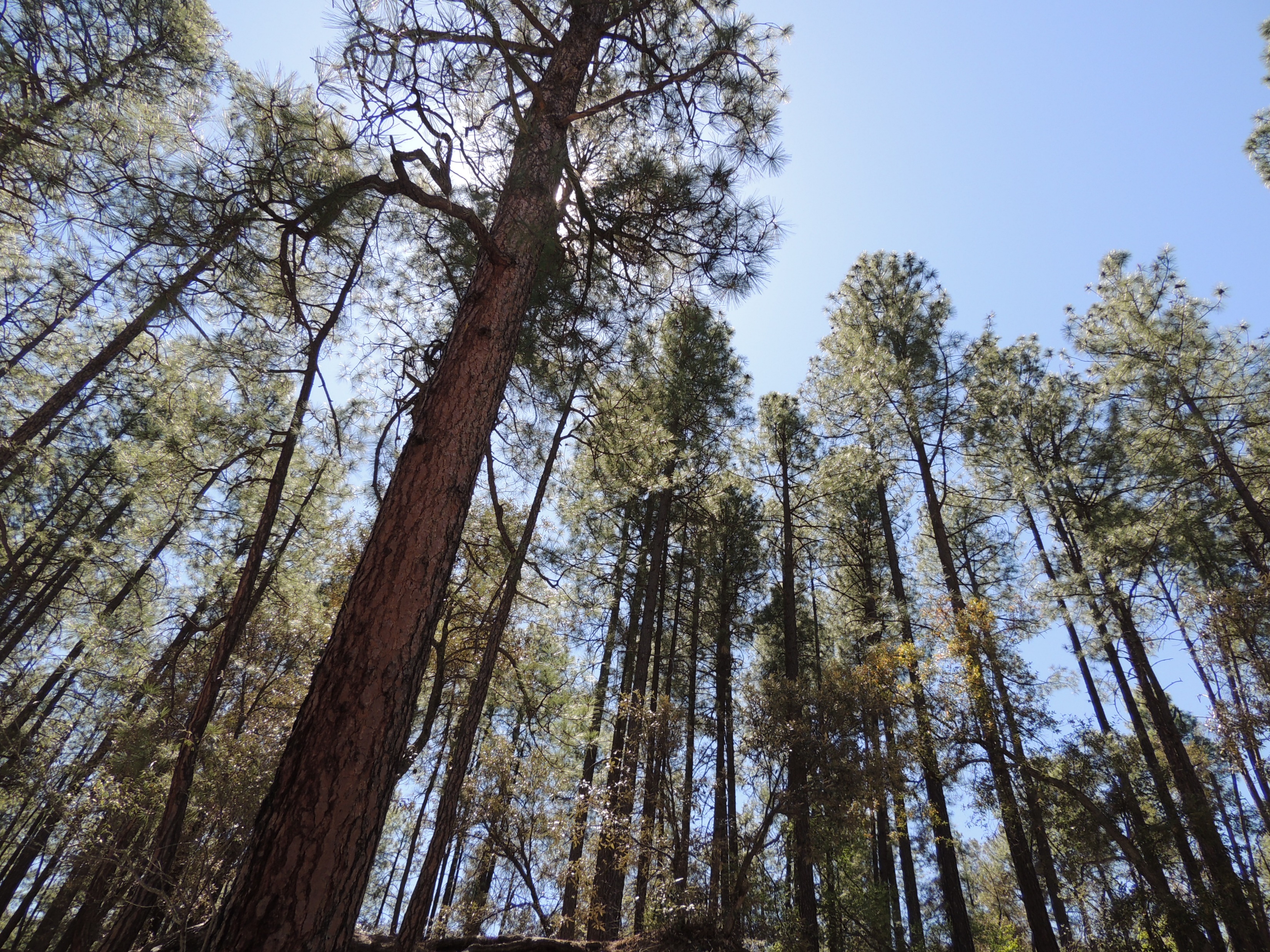 [Speaker Notes: http://www.ltrr.arizona.edu/~sheppard/sop/2017photos/2017FisheyeView.JPGPaul: New Mexico is ideal for holding a forestry conference dedicated to the theme of diversity in forestry.  
Paul: With an elevational range of over 10,000 feet,.  
Paul: ecosystem types range from Chihuahuan Desert 
Paul: and mixed Madrean woodland to 
Paul: Rocky Mountain mixed conifer and subalpine, 
Paul: as well as many true alpine ridges and mountain tops]
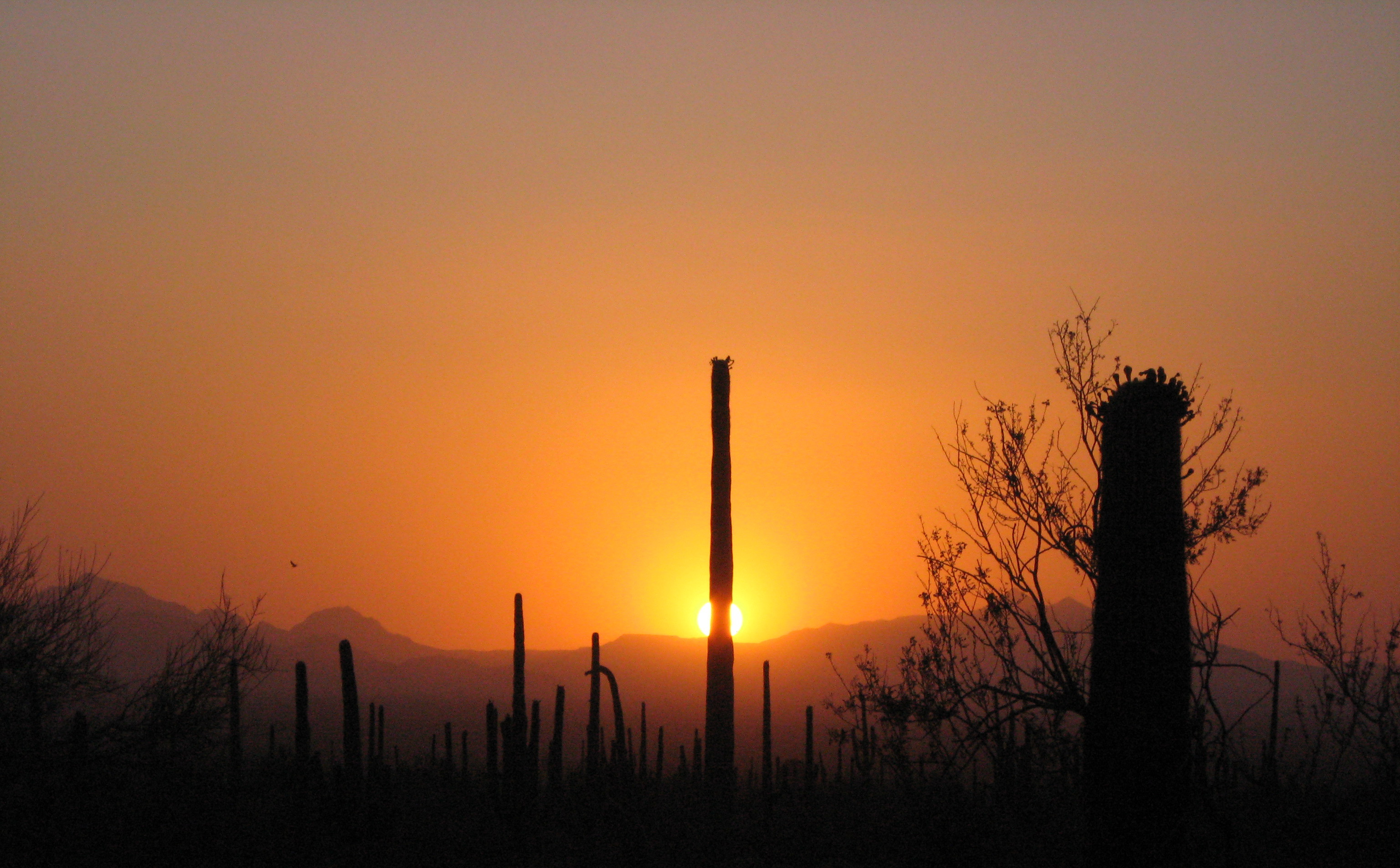 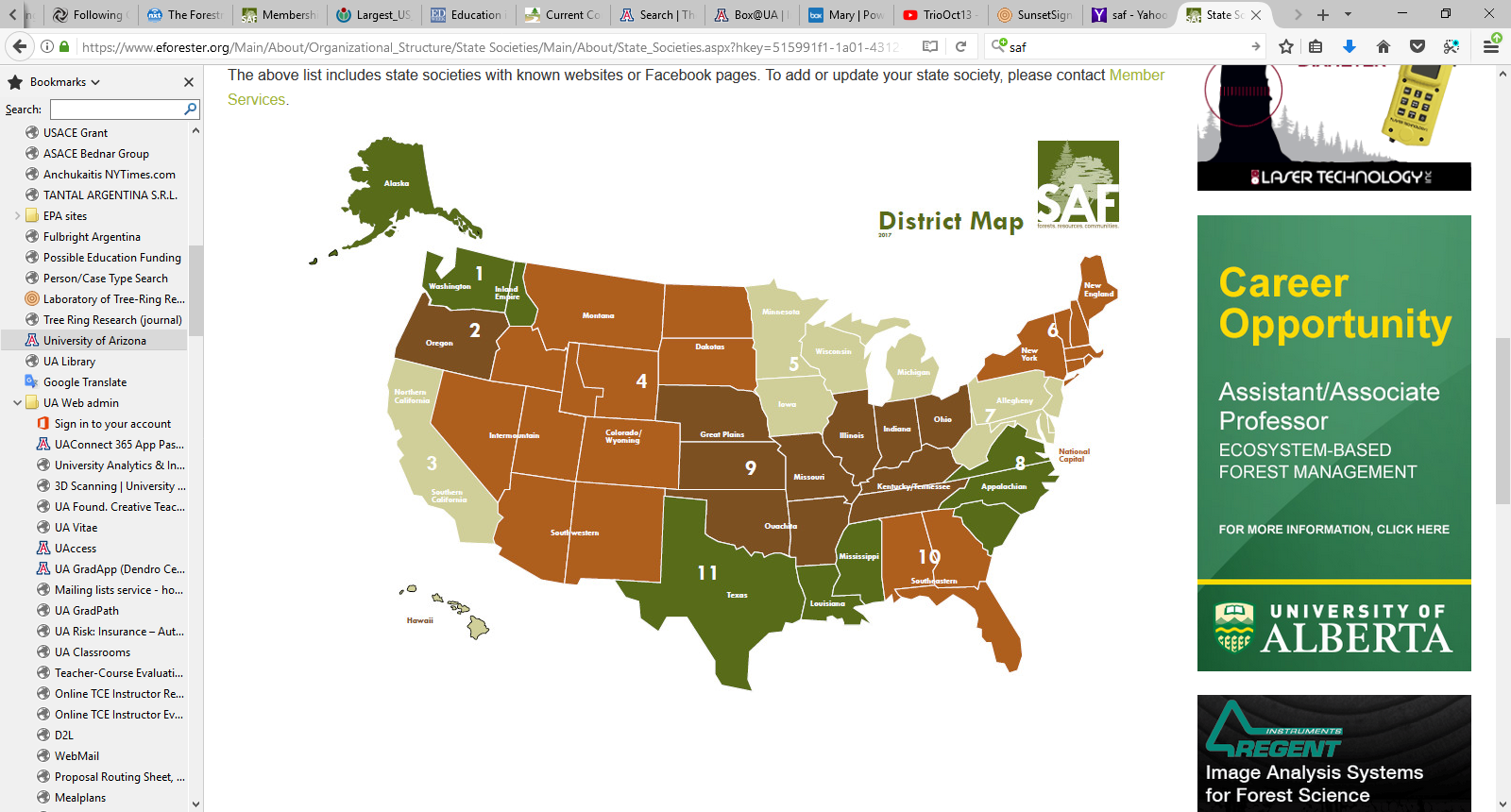 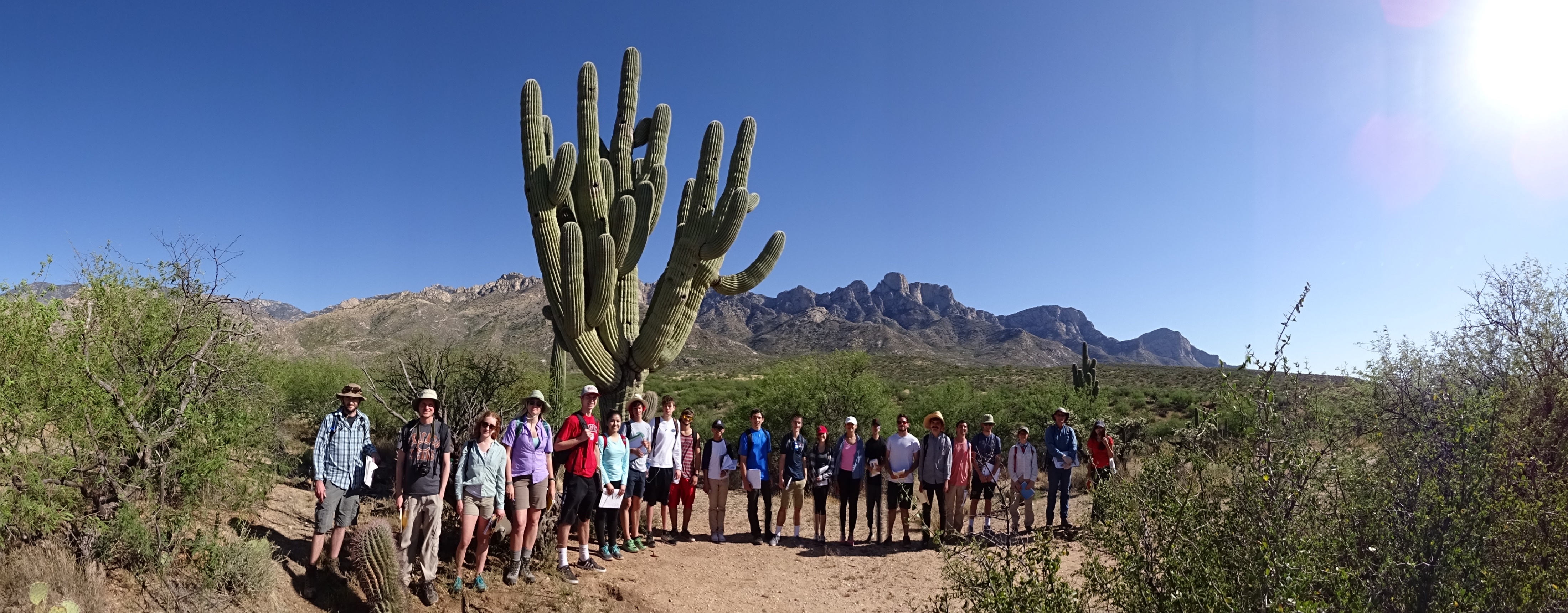 [Speaker Notes: Mary: While on the topic of ecosystems, despite numerous attempts to sell the idea, New Mexico does not have any 
Mary: Saguaro cacti. But they are in Arizona, and we are the 
Mary: Southwestern SAF, so okay with us if buy this scholk.]
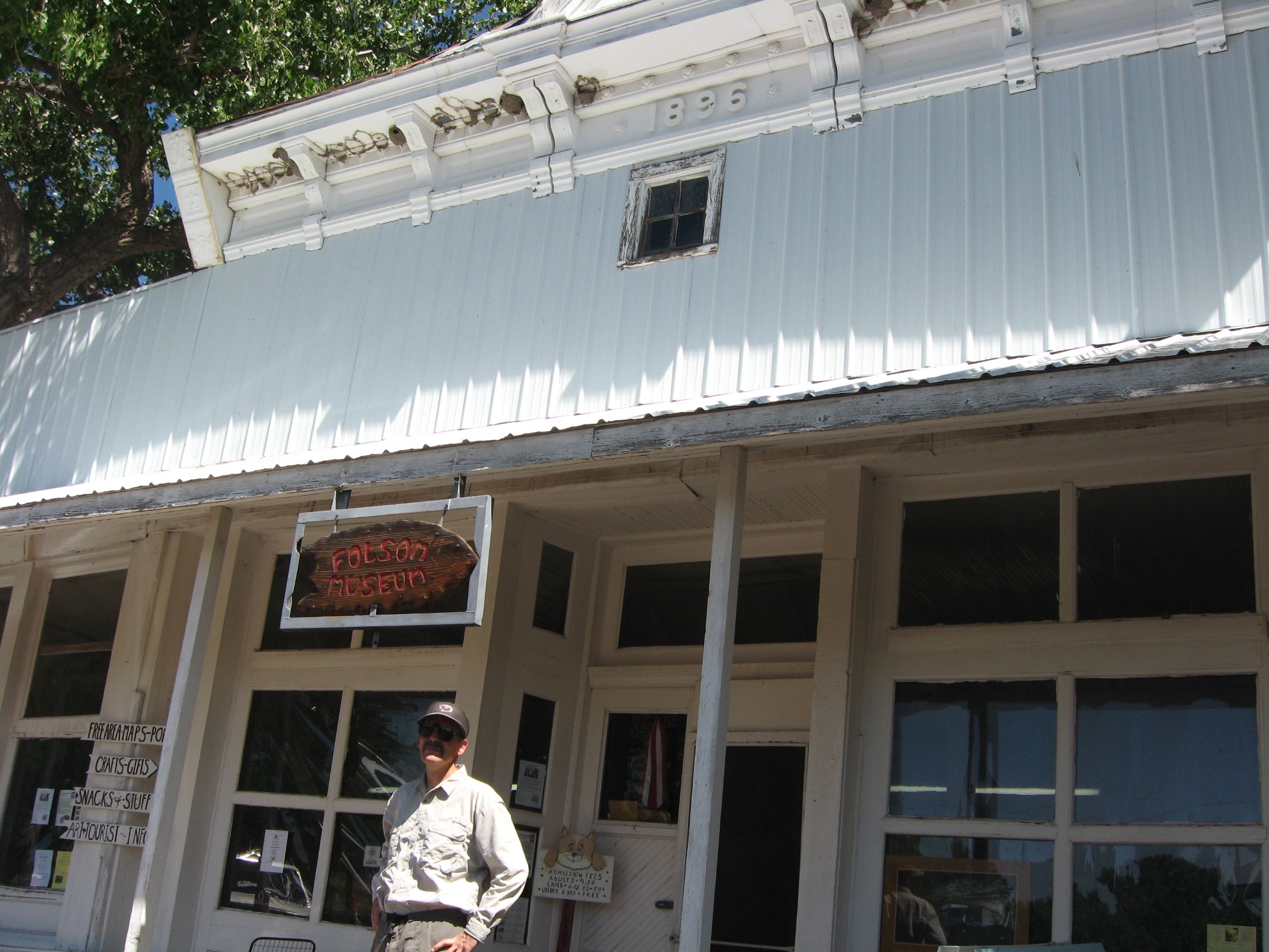 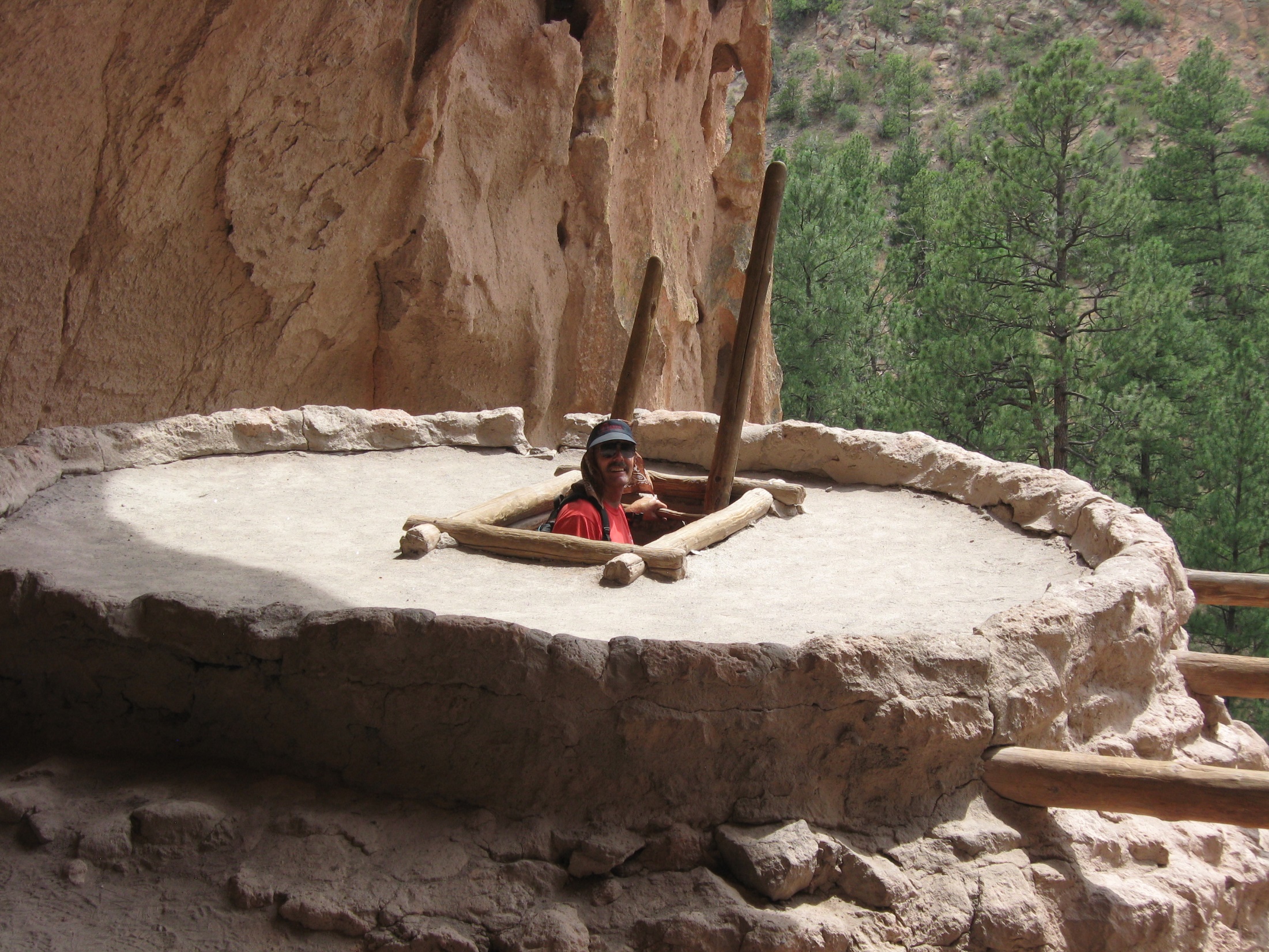 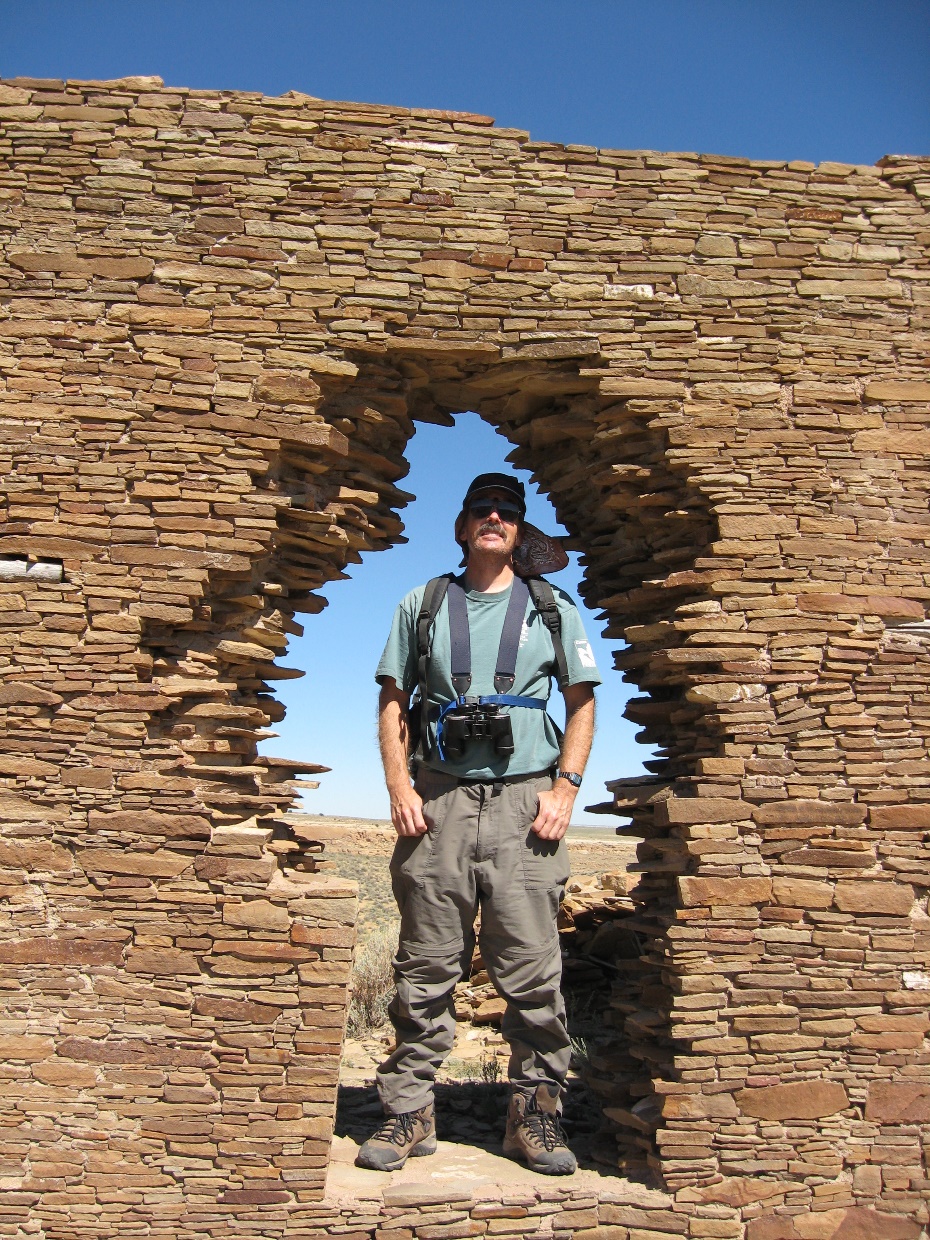 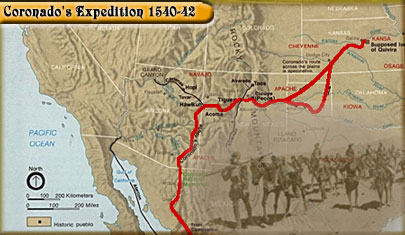 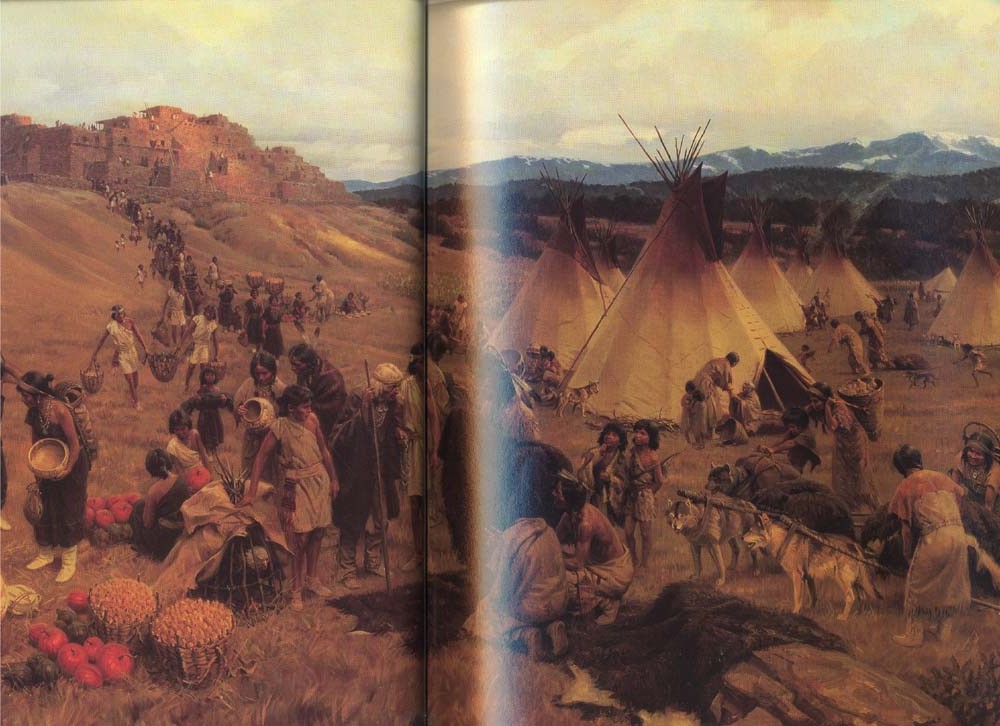 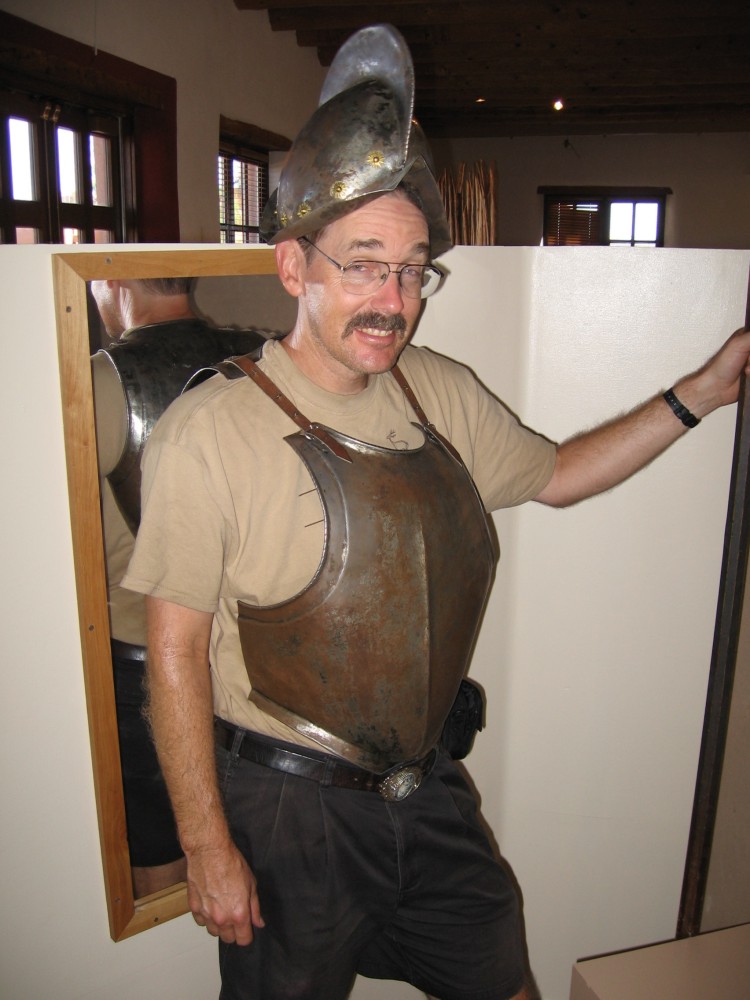 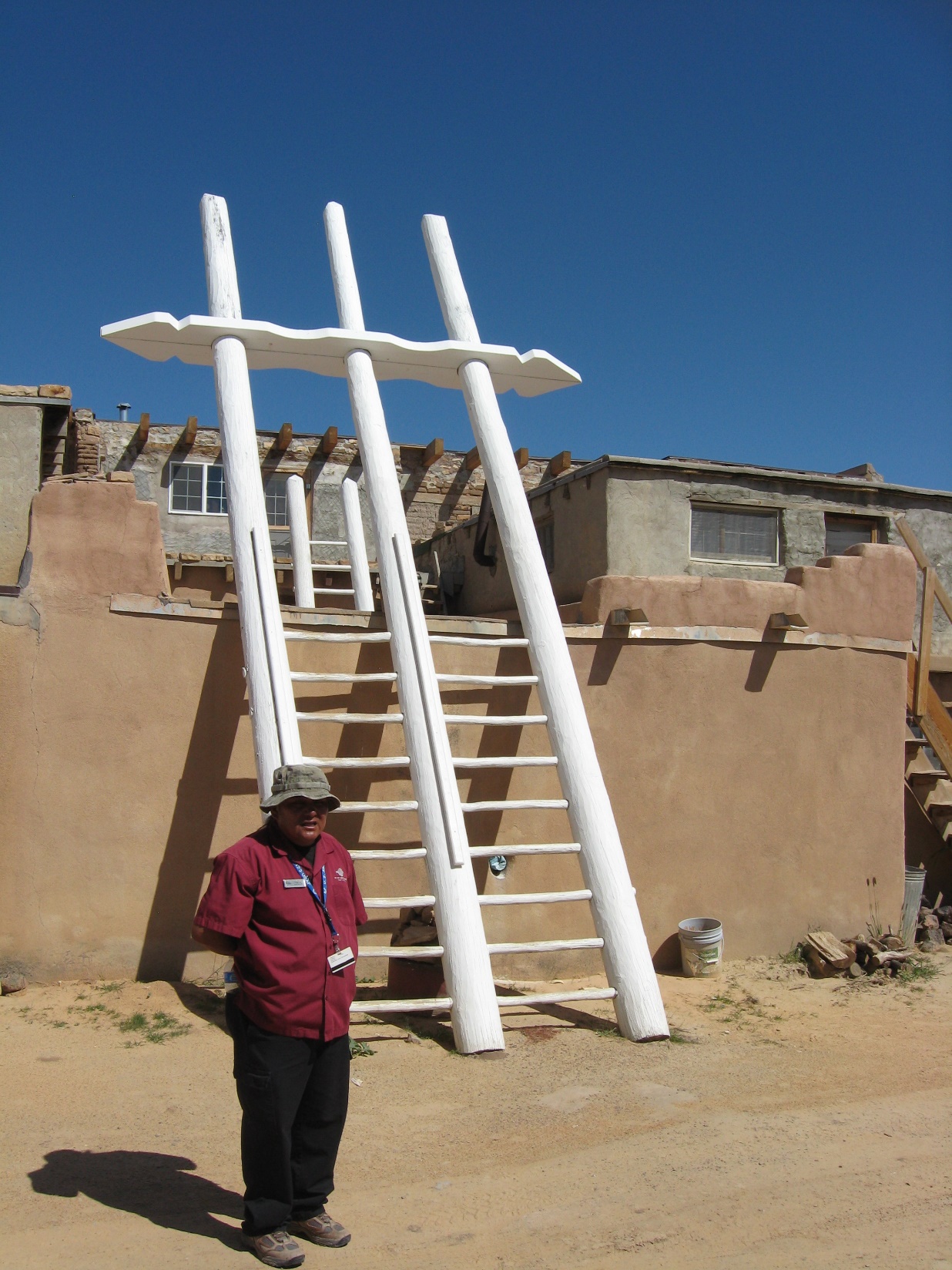 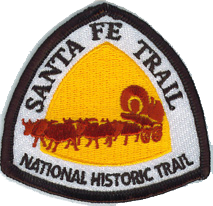 Pecos-Plains People meetingI can try improving this image.
I can improve this patch image, too.
[Speaker Notes: Paul: the American Southwest has been inhabited by humans for over 10,000 years, 
Paul: beginning with cultures known as Clovis and Folsom, 
Paul: followed by a lengthy period known as Archaic, 
Paul: which slowly changed into more sedentary communities of Ancestral Puebloans 
Paul: and then into the modern Pueblos of today.  
Paul: Other indigenous societies, such as Navajo, Apache, and Ute as well as many Plains groups, have lived here for centuries.  
Paul: Spanish arrived in 1540, with Mexico assuming jurisdiction in 1823 and then the US in 1848.  
Paul: All of these ethnicities still reside in New Mexico, making for rich diversity of cultures and land management philosophies.]